Mahila Arogya Samitis (MAS) Experience in Rajasthan
Rajan Vishal, IAS
Additional MD, NHM & Special Secretary ,Medical & Health, Rajasthan
NUHM Rajasthan Framework
Health Services for 
Urban  Poor & Vulnerable Population
Population – 686.21 lakh
Urban Population – 170.81 lakh
Urban slum Population – 23.32 Lakh
Comprehensive Primary Healthcare
Urban PHCs  (245) 
 Urban CHCs (13)
MMU  (4)
 
Health Kiosk (36)
UHNDs  
(Under AWCs)
Outreach Camps 
(under UPHCs)
Community Processes
Urban ASHA (4636) 
&
MAS (4708)
2
Mahila Arogya Samitis
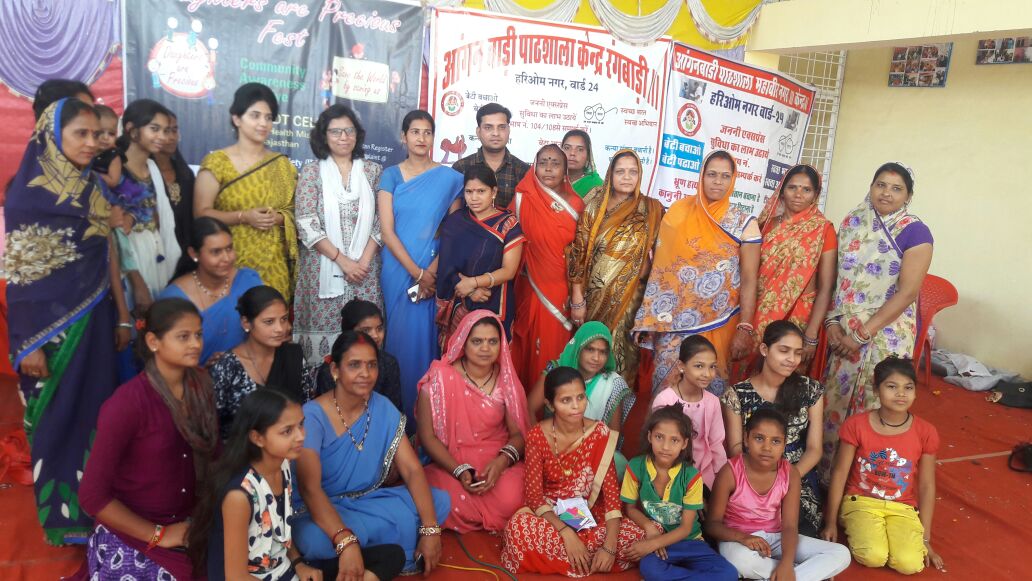 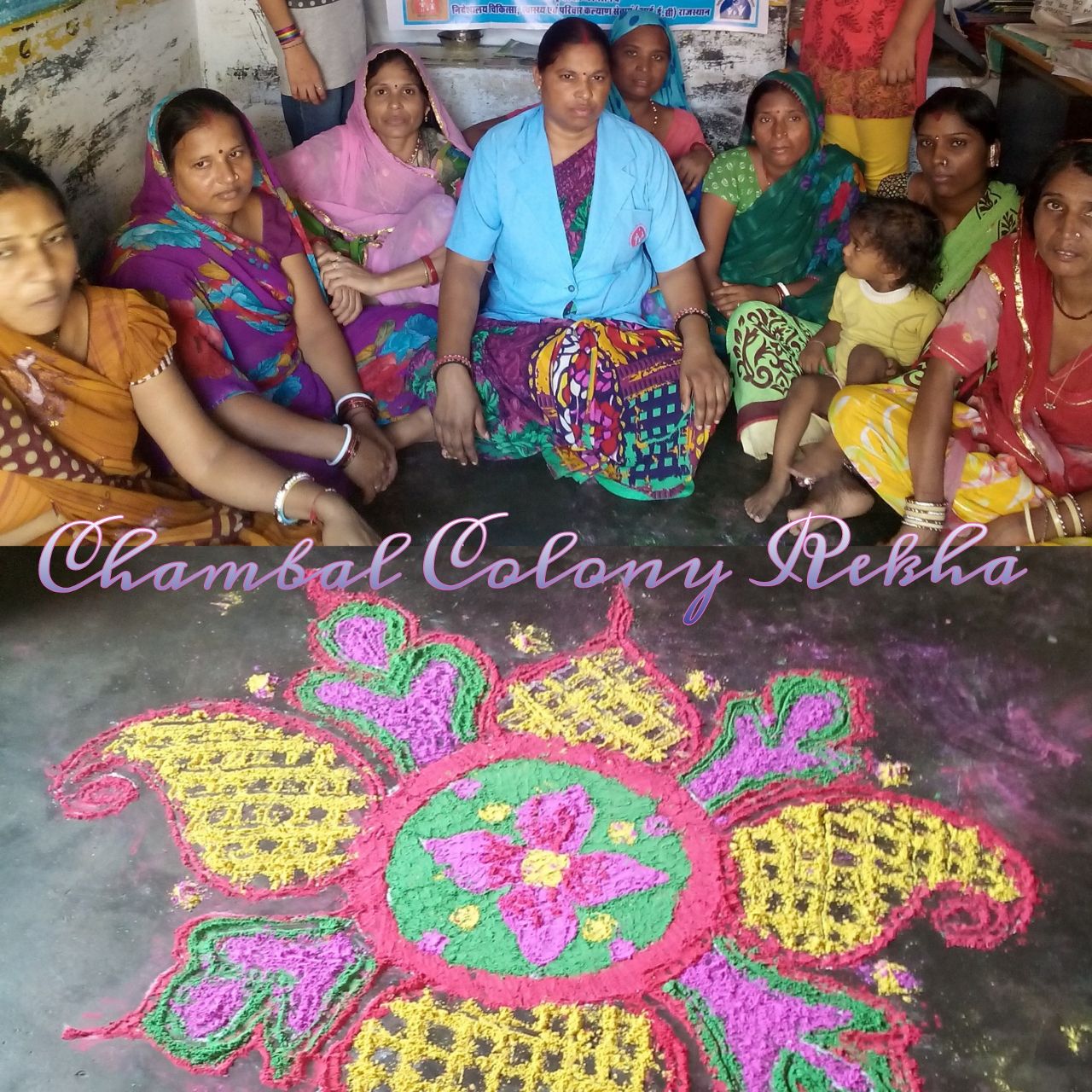 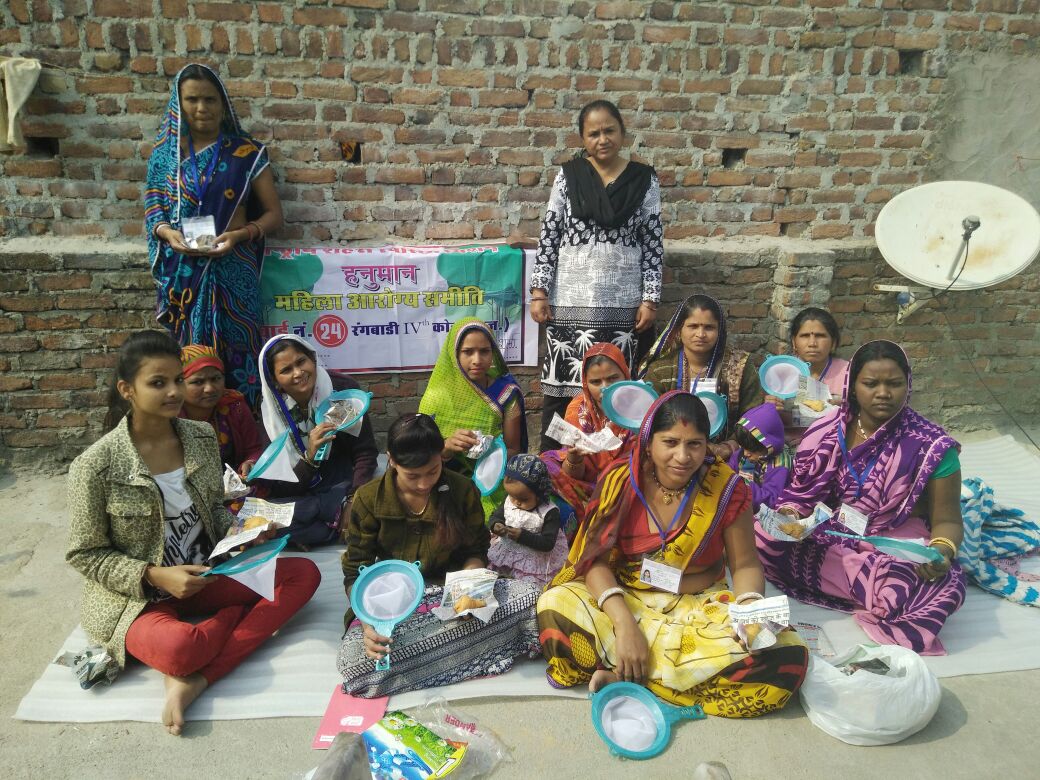 3
Status of MAS in Rajasthan
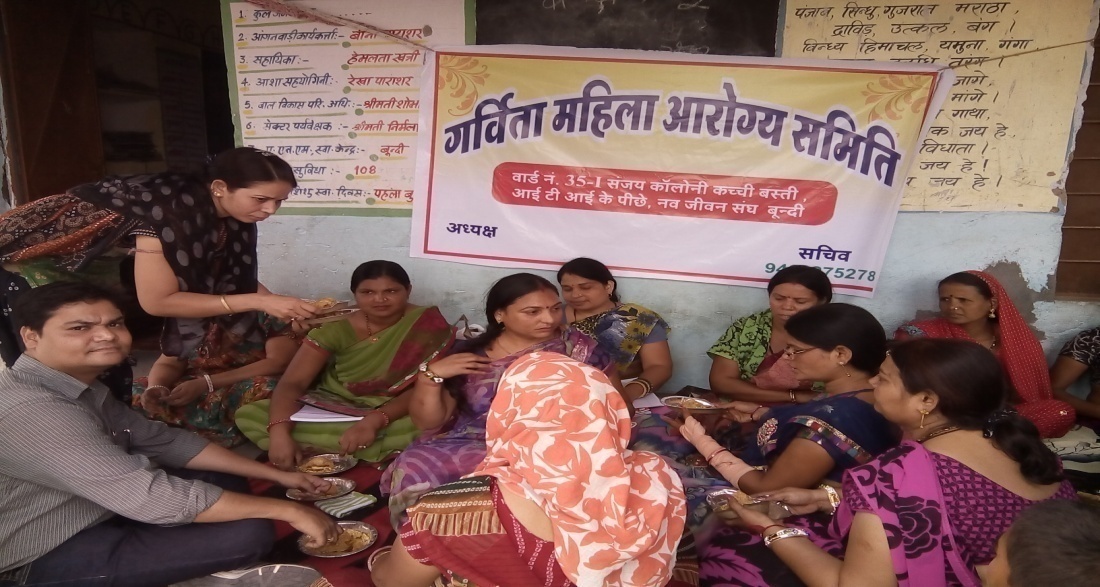 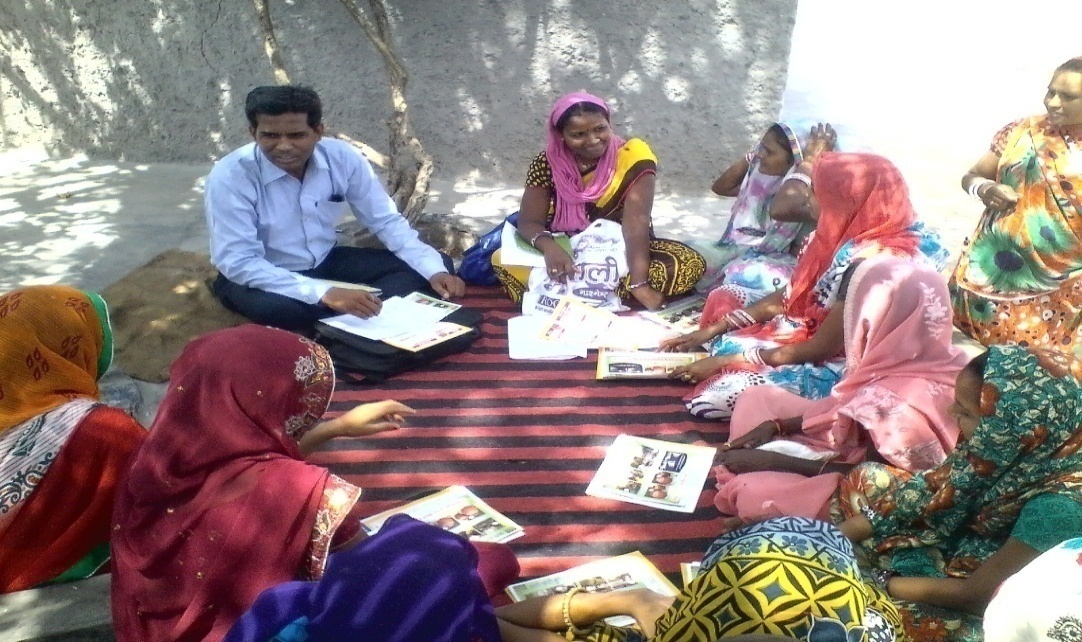 4
Salient Features of MAS in Rajasthan
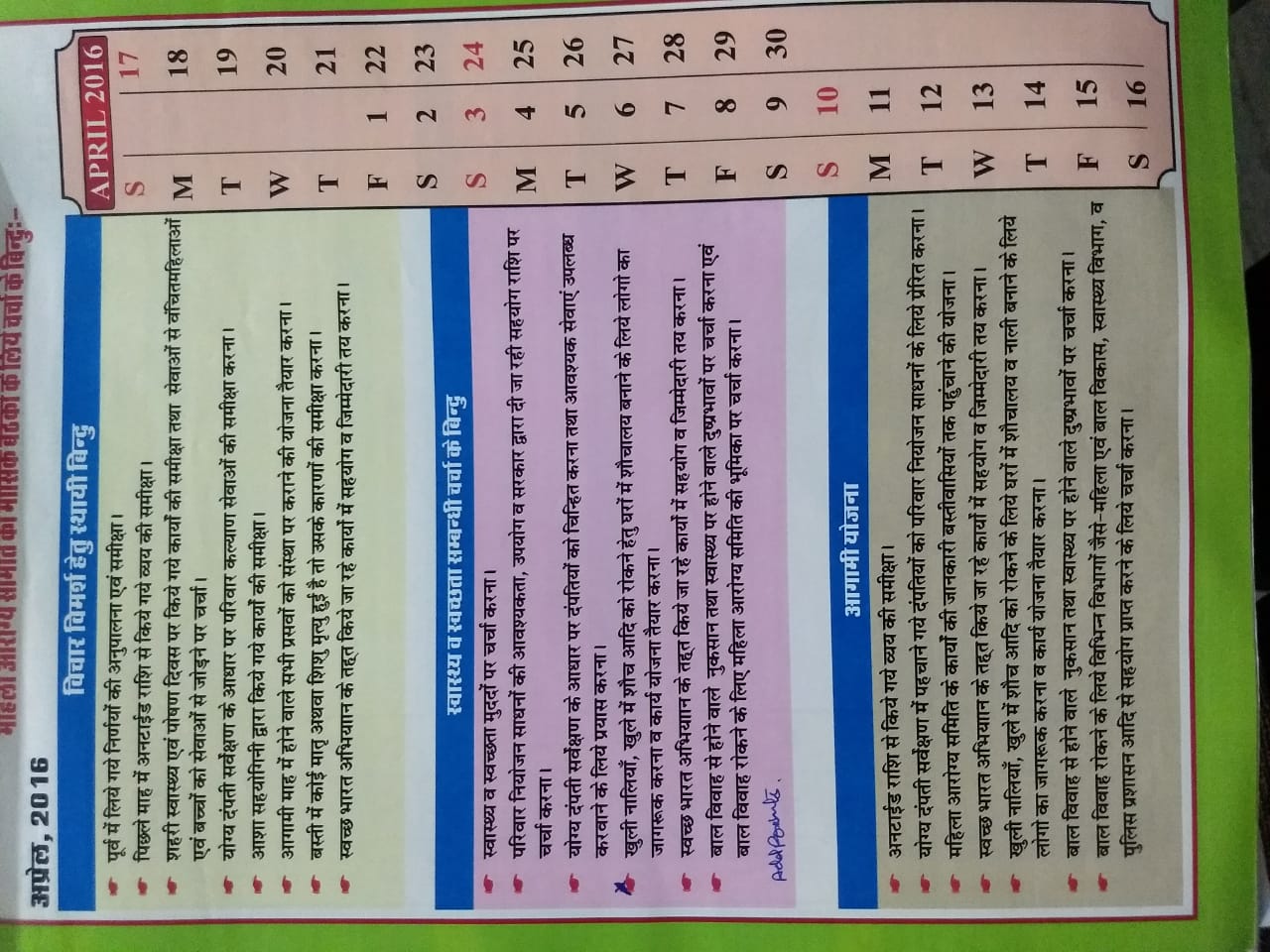 Regular monthly meetings and active participation
Regular recording and updation of  minutes of monthly meeting 
Supportive supervision of MAS by PHM
Regular capacity buidling of MAS in monthly meetings by PHM as per MAS calendar
Regular  payment of MAS meeting incentive to Urban ASHA
Active participation of MAS in all health related activities of the Govt., NGOs, private organizations etc like: RCH activities, Health program/schemes, Health education, Sanitation, Pulse Polio Drive etc.
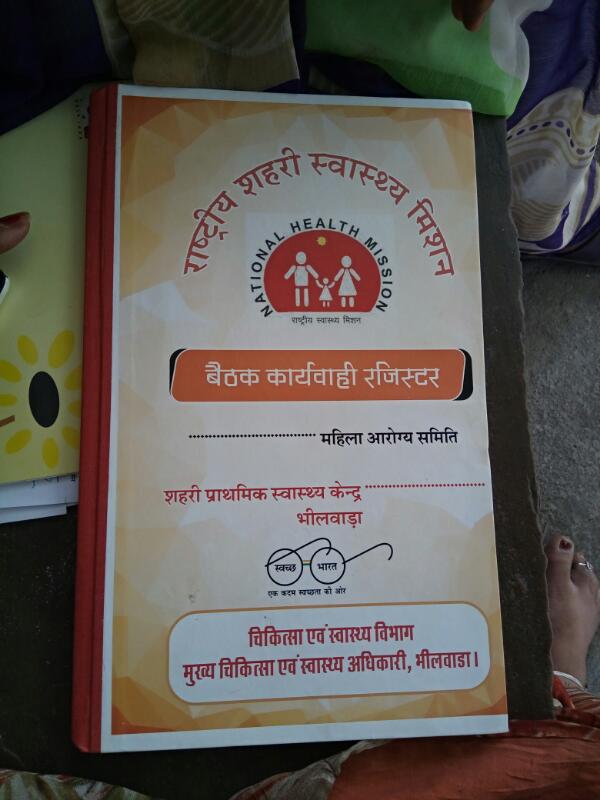 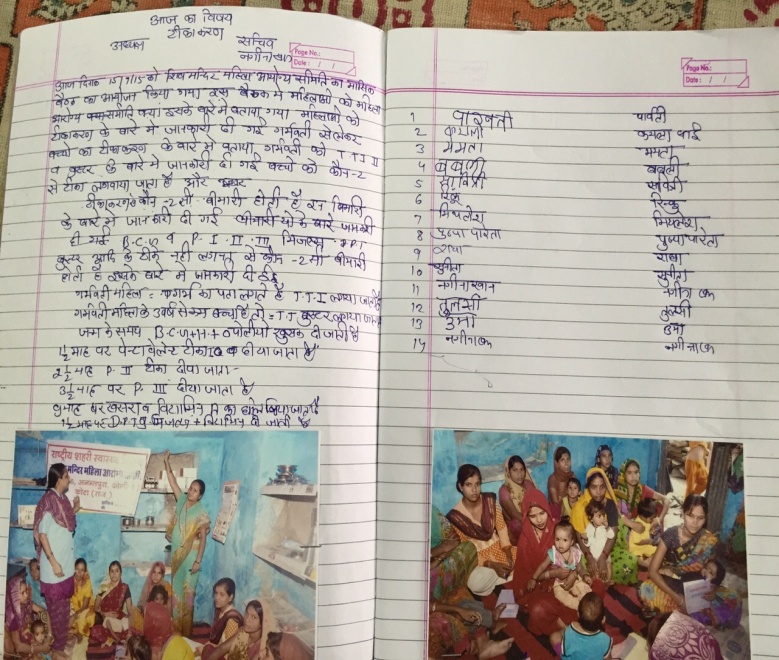 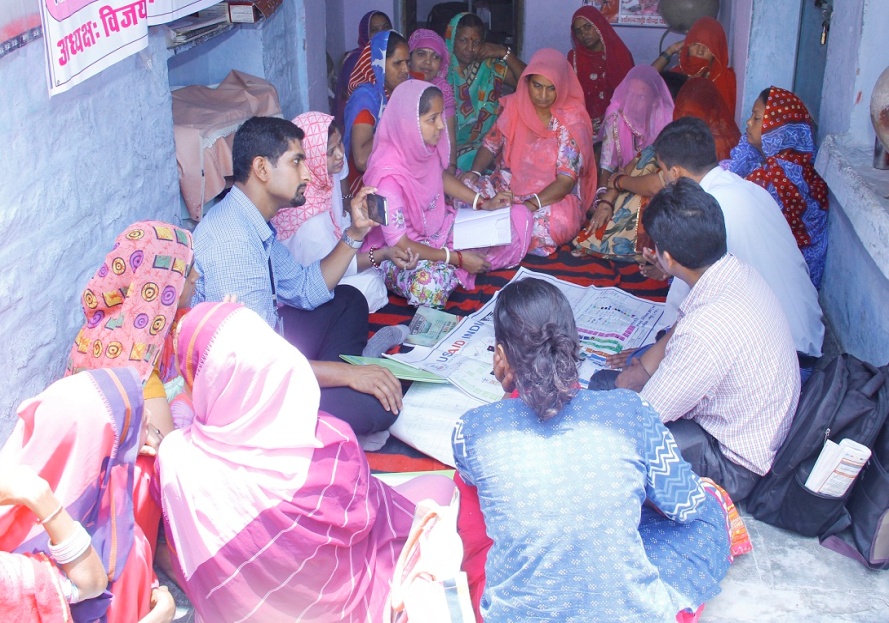 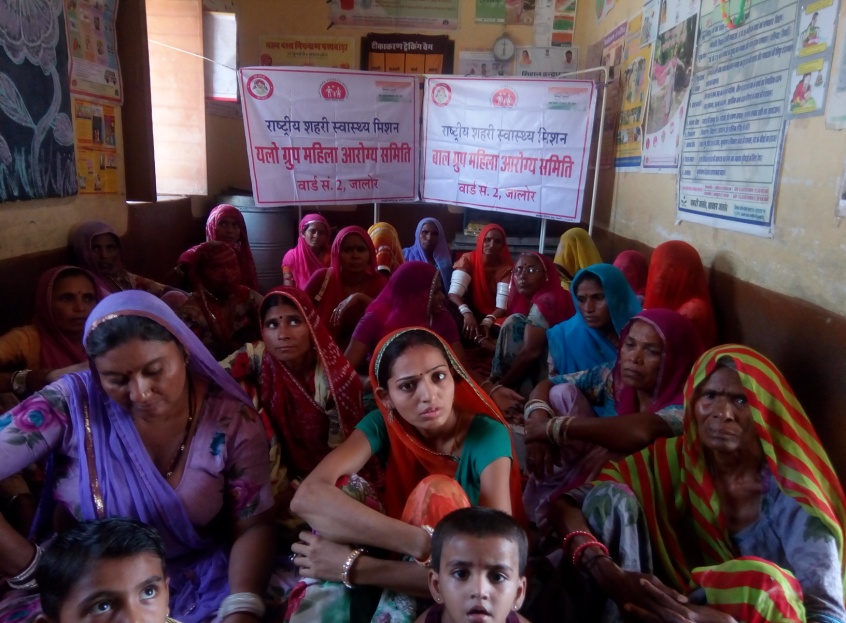 5
Key Interventions for Strengthening MAS
Photo ID cards to MAS 
Award distribution to Best MAS in district level events 
Participation of MAS in distt/state level events like “Yoga Day’’
Participation of MAS members in monthly meetings at UPHC level
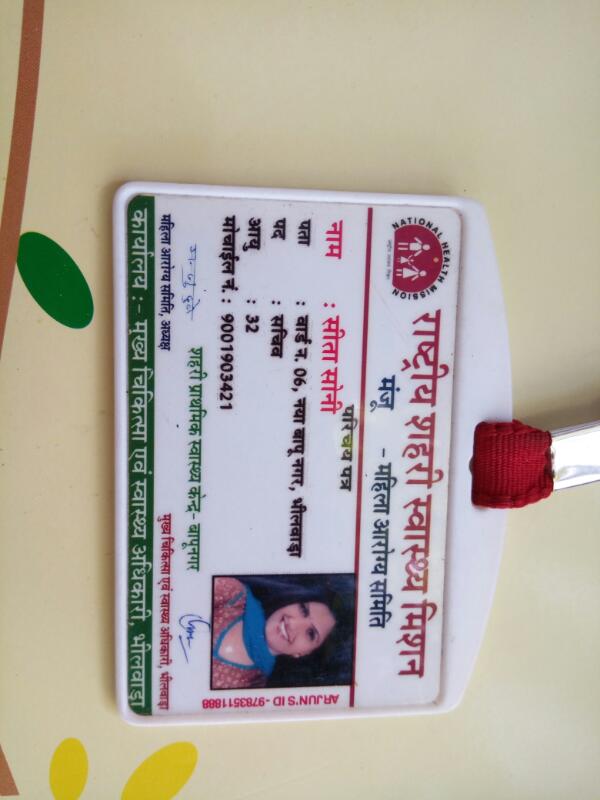 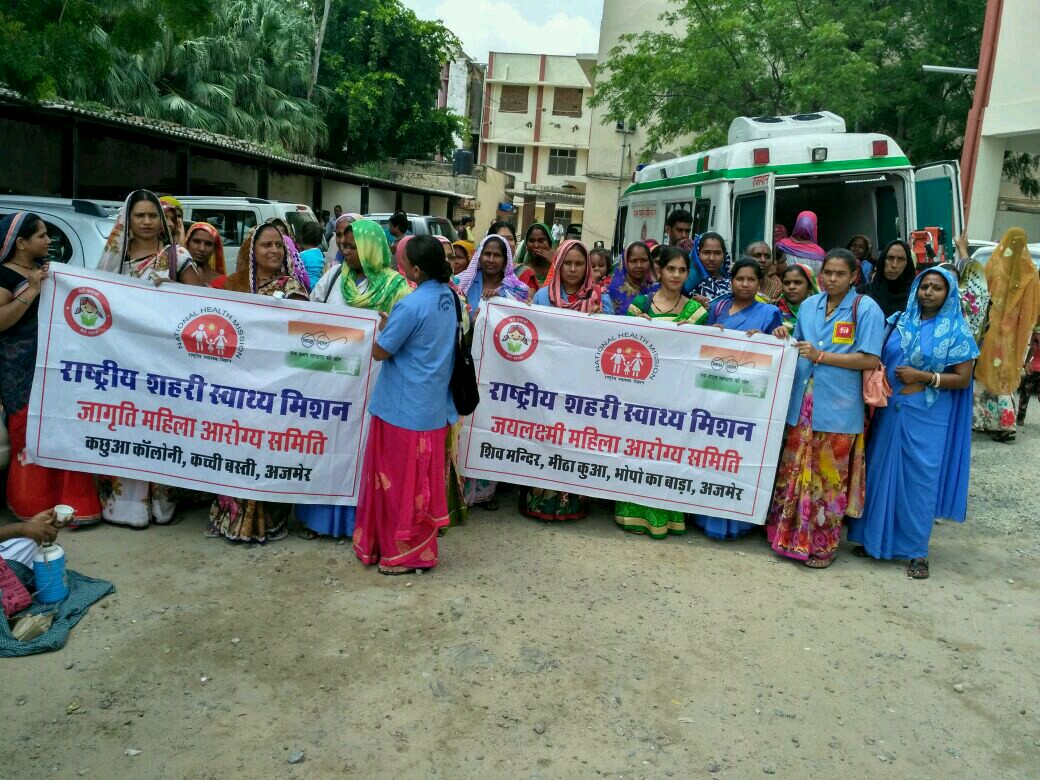 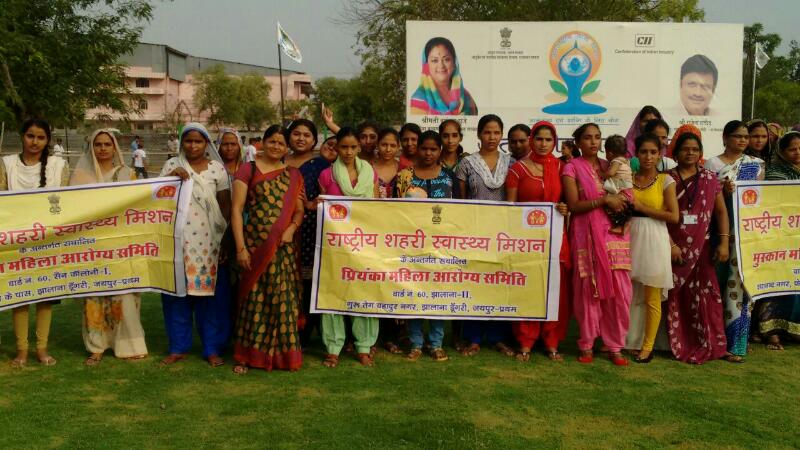 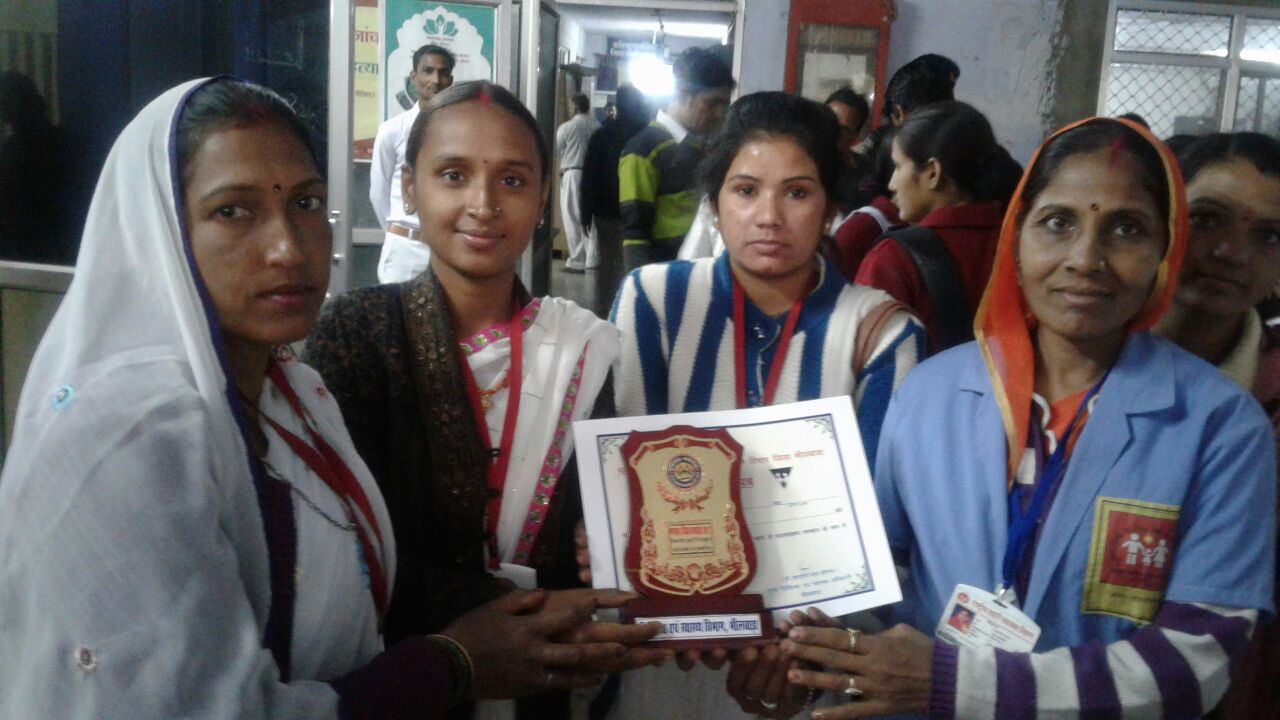 6
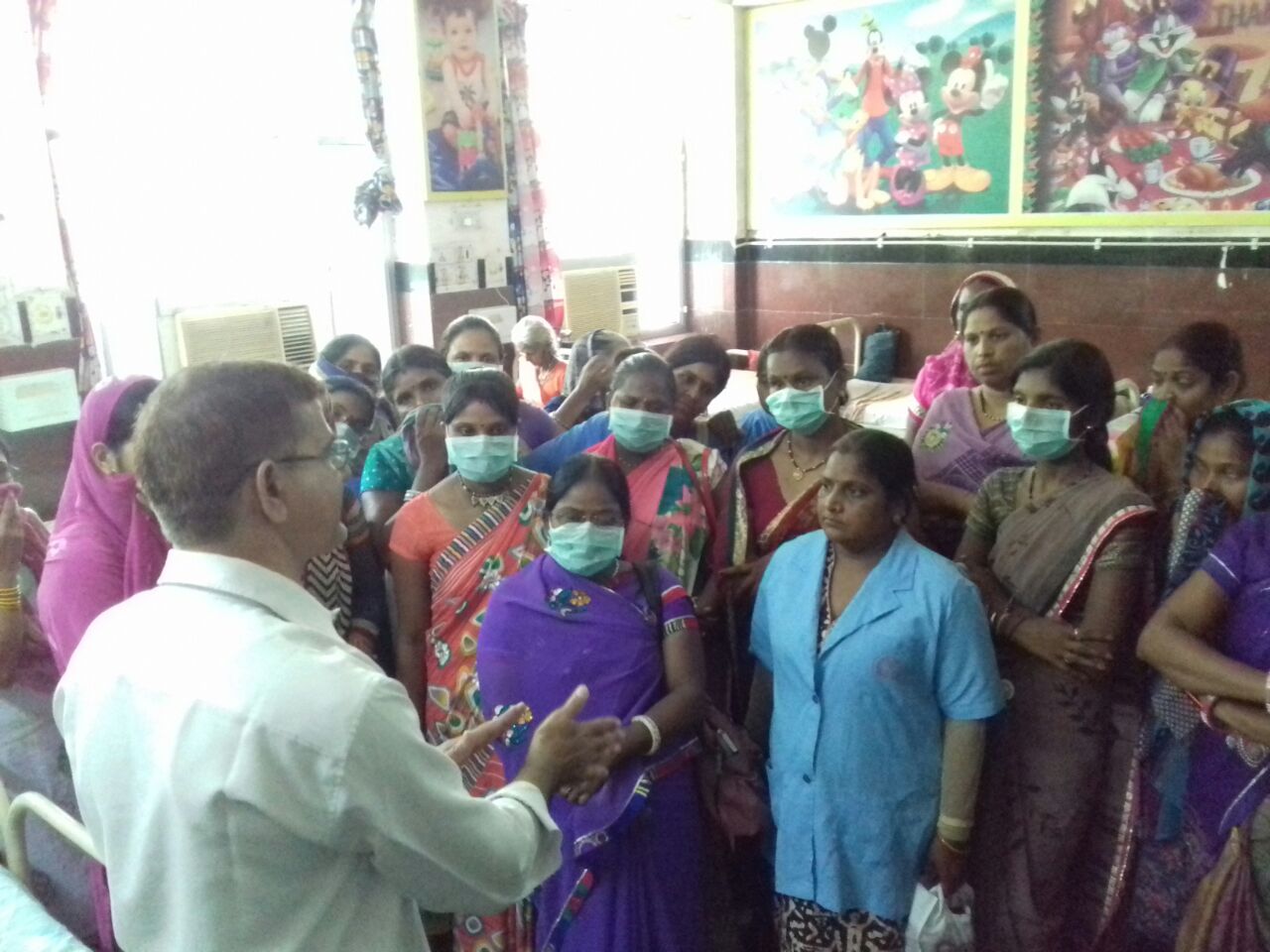 Exposure visits of MAS members to SNCU, MTC  of District Hospital & 108  ambulance  
      
    To create awareness on availability of health services in their district
MAS members reaction :
’’ Sarkari  asptal me itni achhi suvidha uplabdh hai hume pata hi nahi tha’’
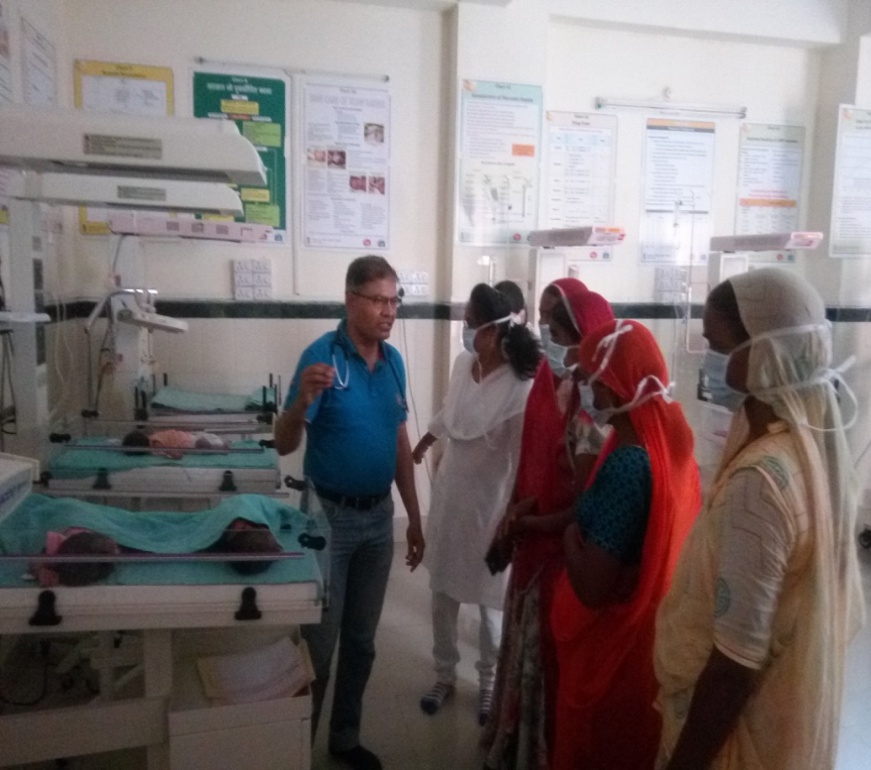 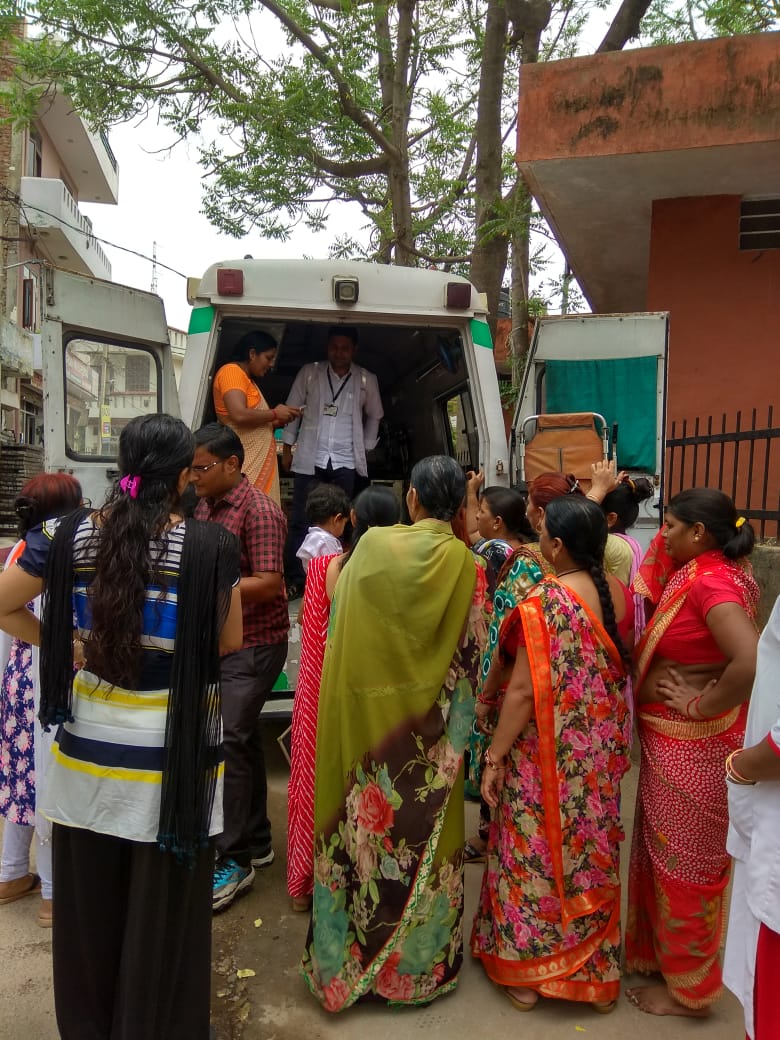 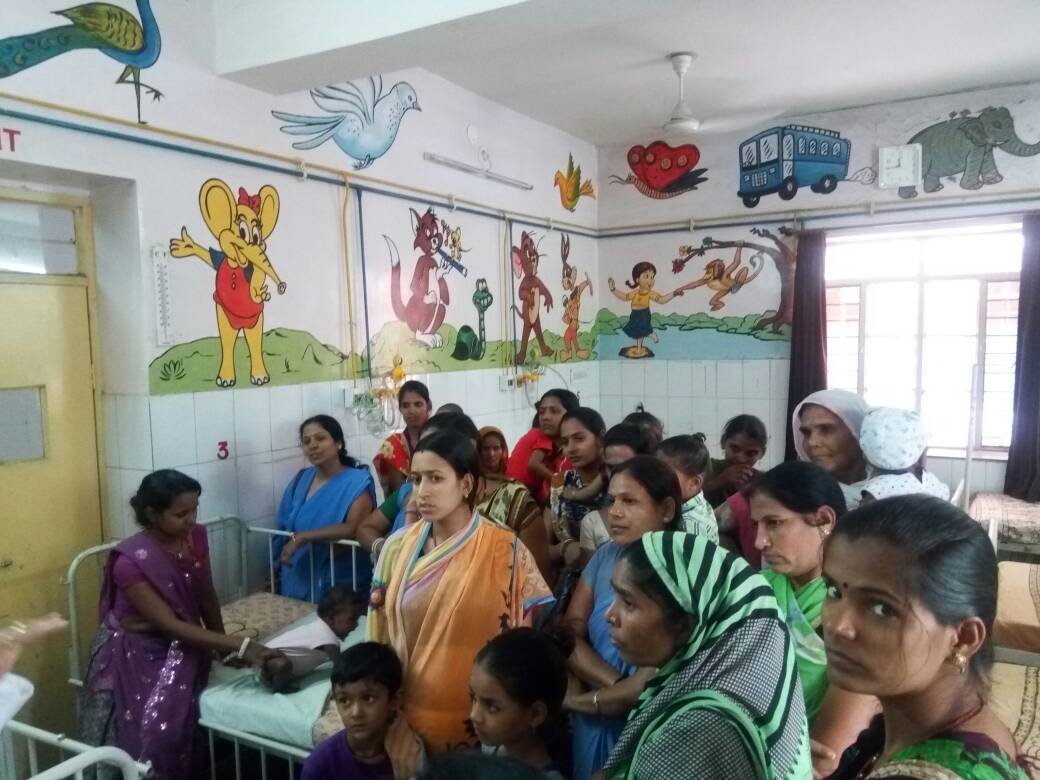 7
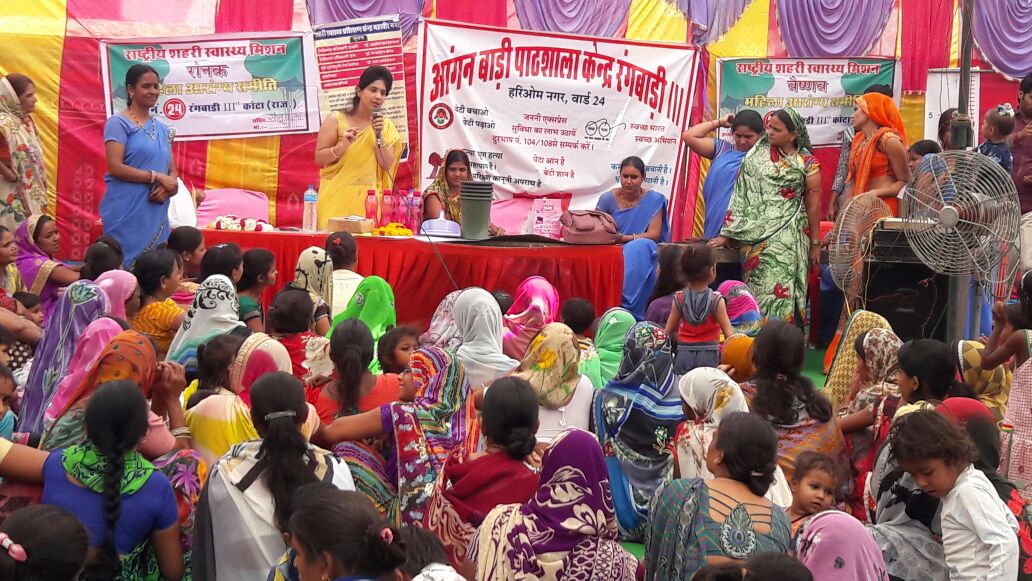 MAS Sammelan at District level  to recognize efforts of MAS   

Display of contact details of Chairperson of MAS groups on UPHC Notice board . It gave ‘’Recognition’’ to members in community
Event Celebration with MAS members like - Birthdays
MAS members reaction ‘’ NUHM dwara diye gaye sammaan se samaaj me hamari pehchan bani hai’’
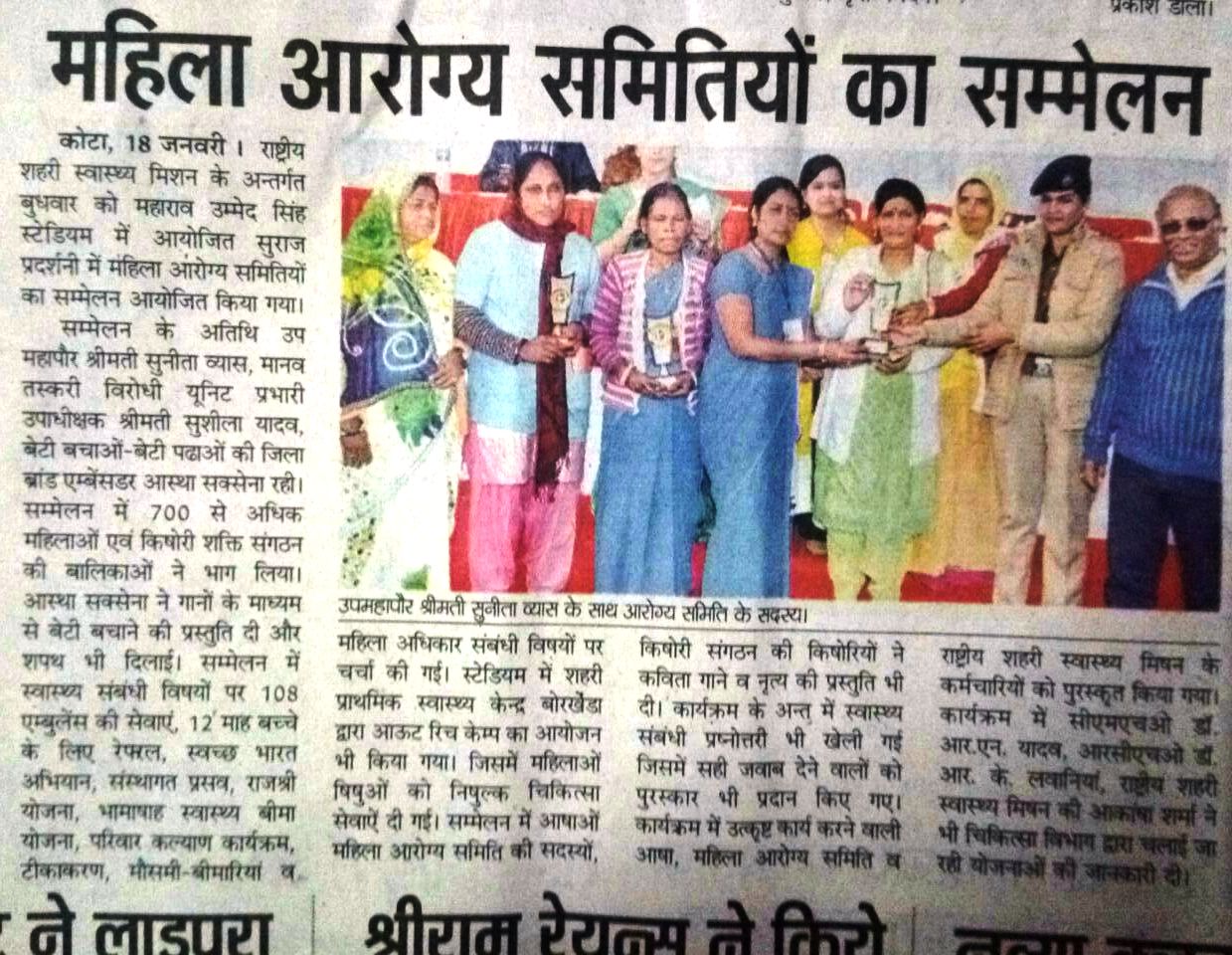 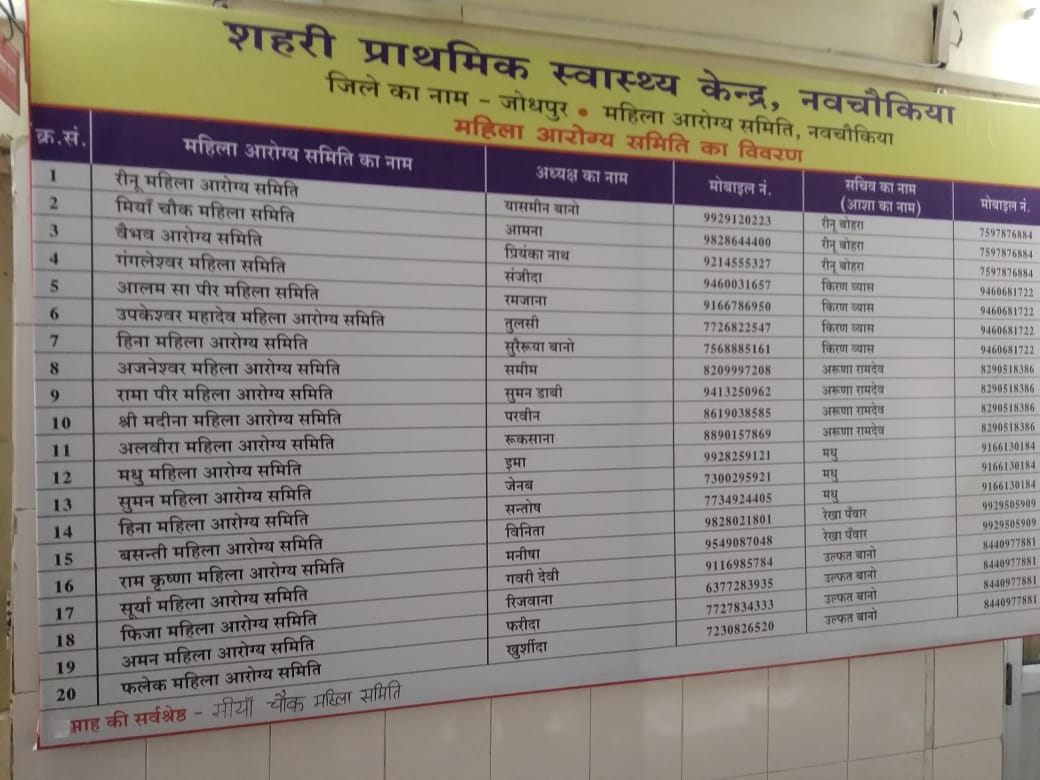 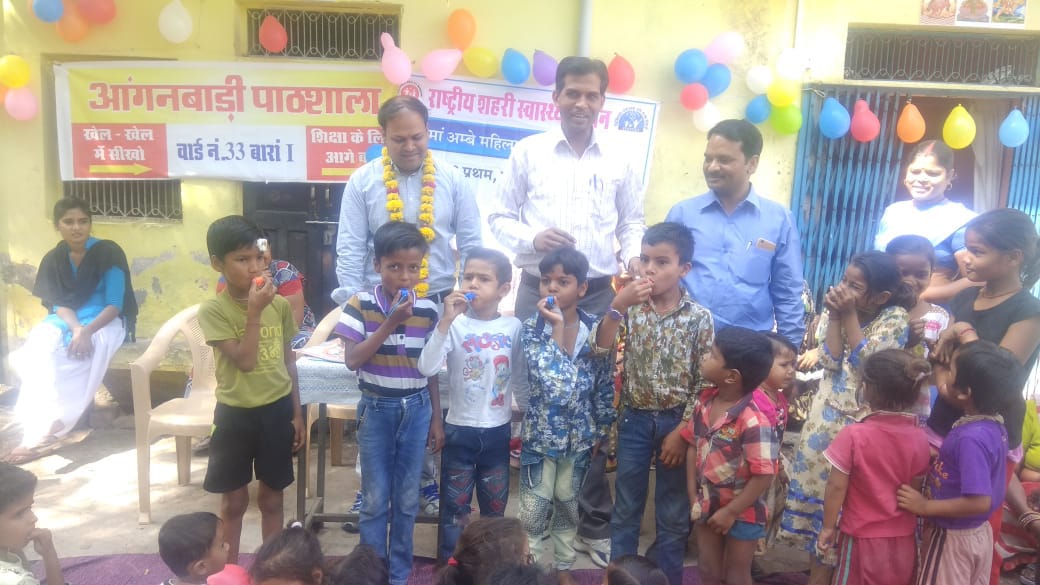 8
MAS SAMMELAN PRESS COVERAGE
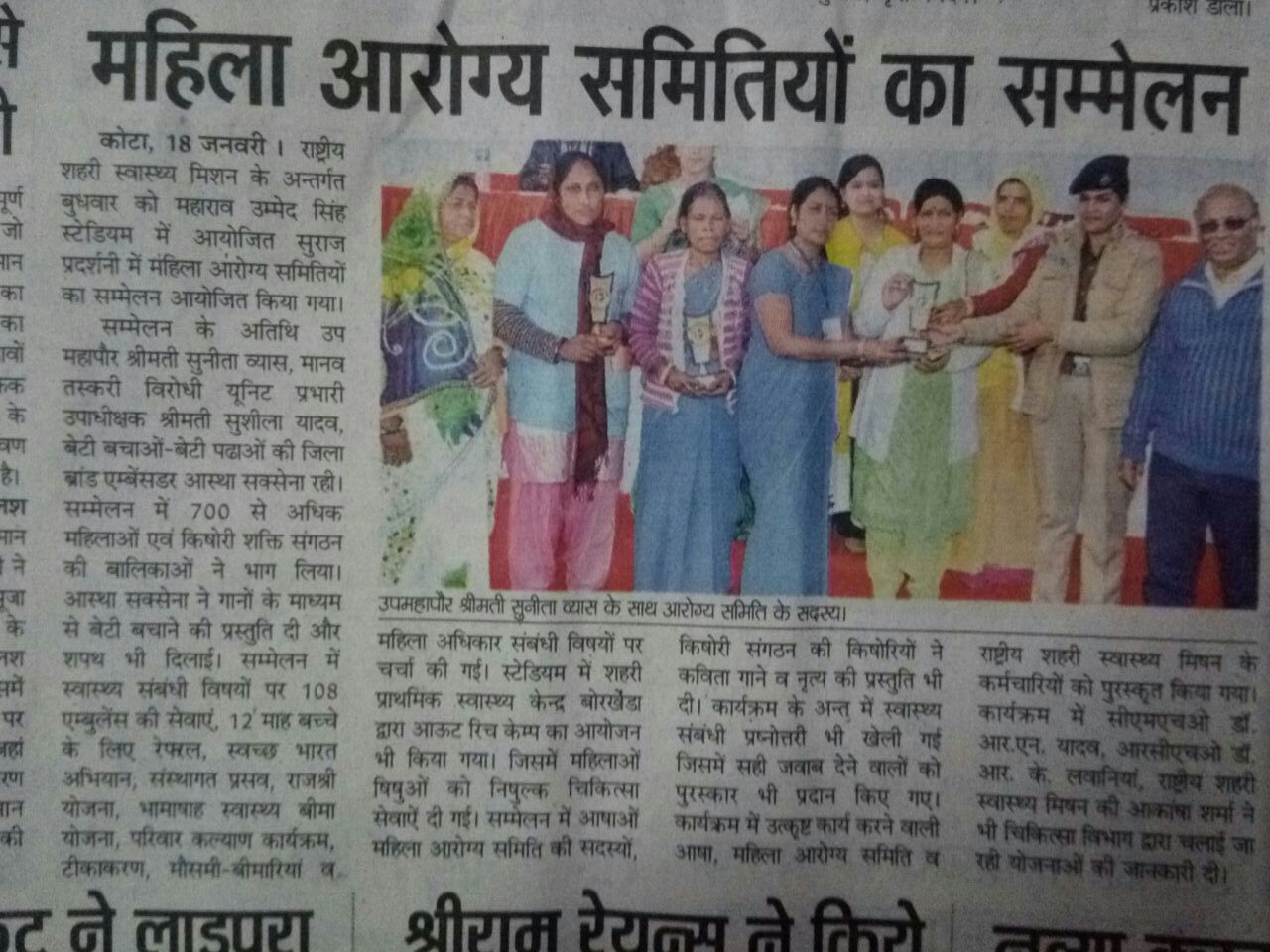 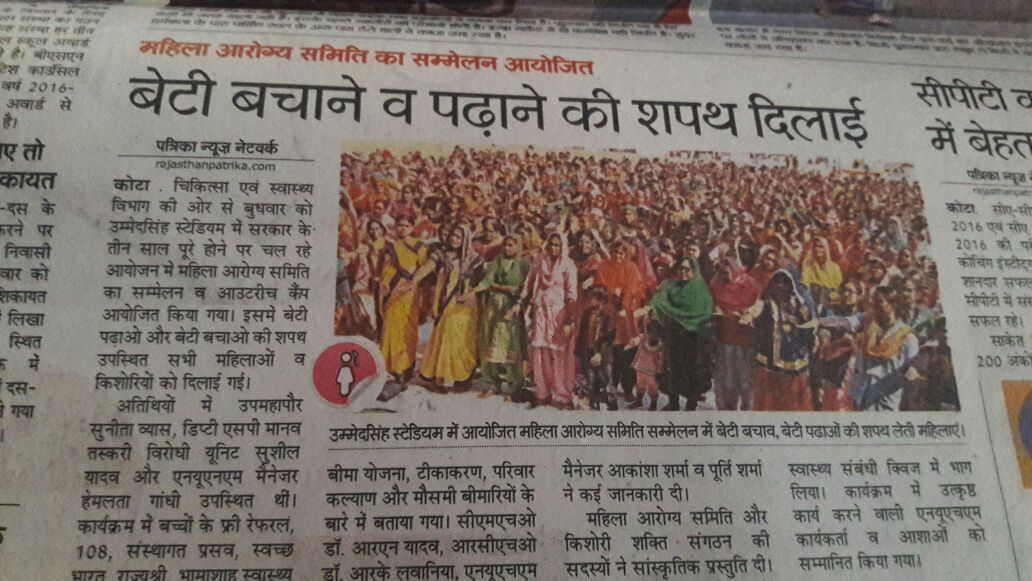 9
MAS in Kota City of Rajasthan
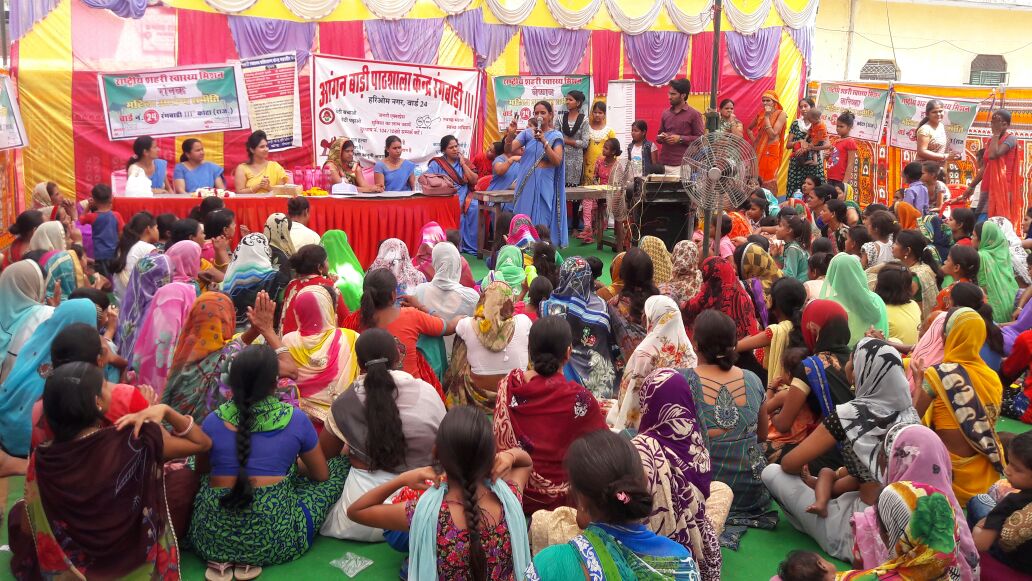 10
Key Activities of MAS in Kota City
Team Building activities
Slogan writing competition
Cooking competition (Healthy Snacks Competition)
Mehandi designing competition
Community Level Awareness
Street Play ‘’Nukkad Natak’’ focused on RCH & Sanitation activities
Health Education & Counseling to beneficiaries
Awareness on ‘’ Beti Bacho-Beti Padao’’
Sanitation & Hygiene Practices
Toilet Construction, SWACHTA TOLIES, Community Monitoring,  Hand Washing, Waste Management etc
Community Mobilization
 Mobilization of beneficiaries during UHND, Outreach sessions
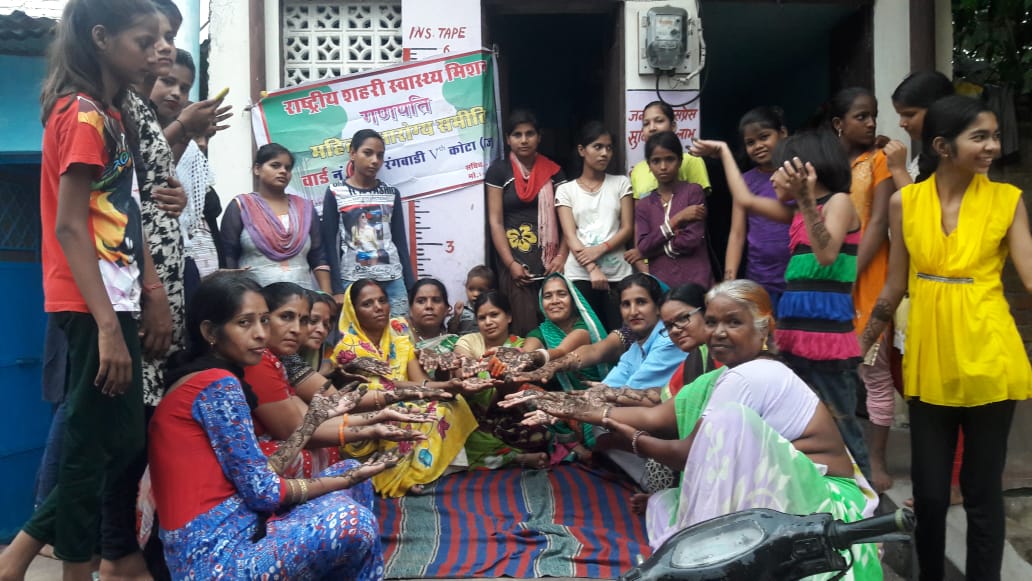 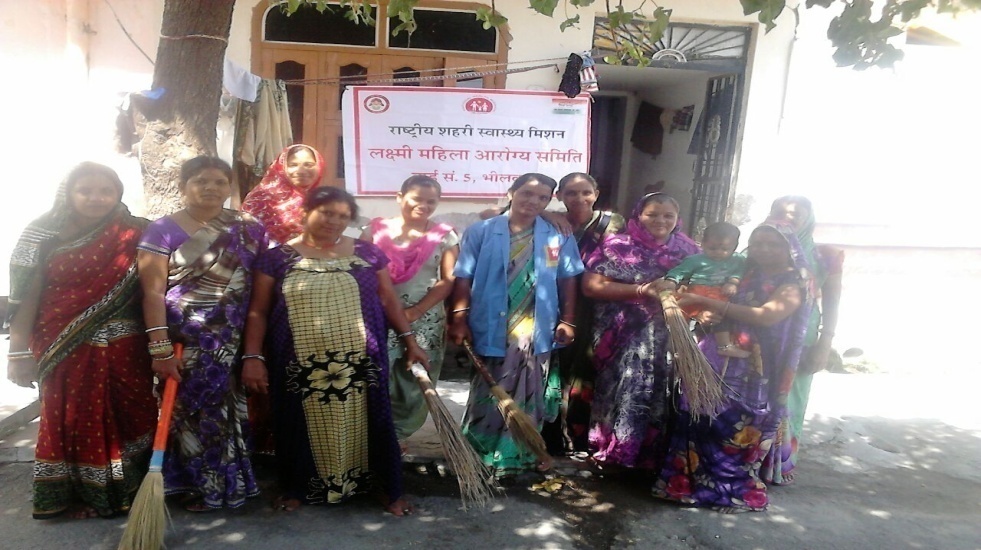 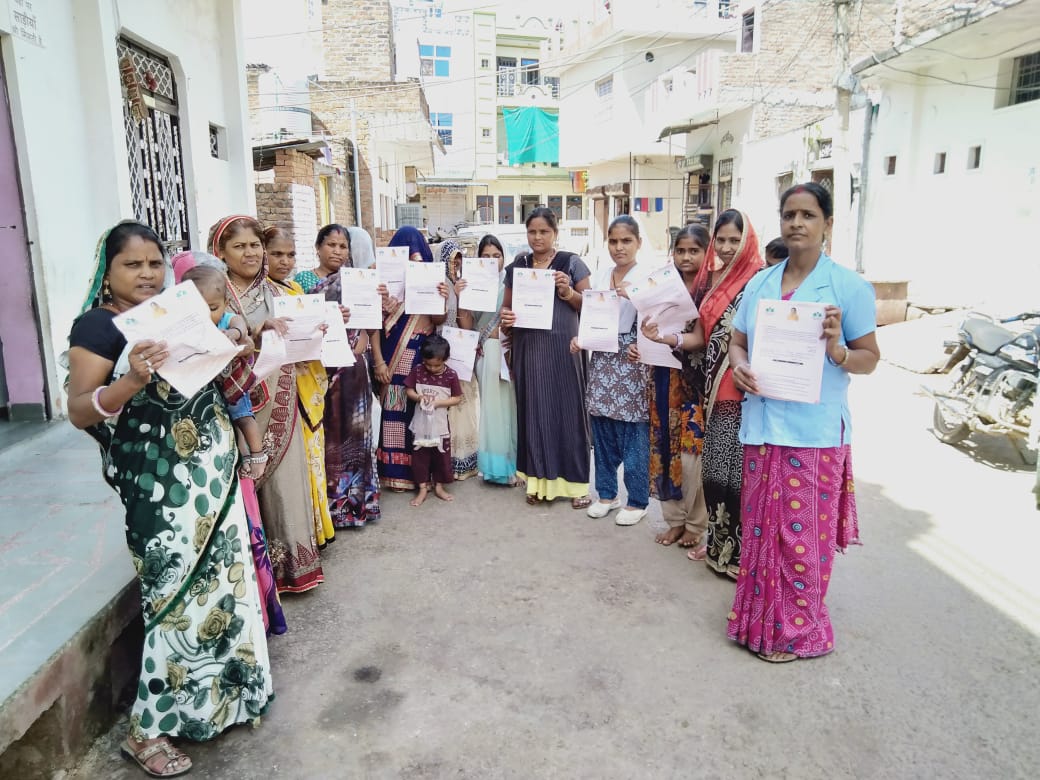 11
Innovative Interventions ‘’KISHORI SHAKTI SANGHTHAN’’
Group of 4-5 girls (Aged between 12-18 yrs) are linked to each MAS group named as ‘’Kishori  Shakti  Sanghthan (KSS) ’’. 
These girls actively participate in MAS meetings and field level activities of MAS. 
They give regular updates on distribution of iron tablets in schools, Mid day meal status, Sanitation status in school to ASHA & MAS. Based upon their feedback PHMs work with concerned school for improvements. 
They motivate other girls of community for attending school and spread awareness on Menstrual Hygiene etc.
Resultantly, attendance of girls in school has increased along with improved awareness on health & related issues
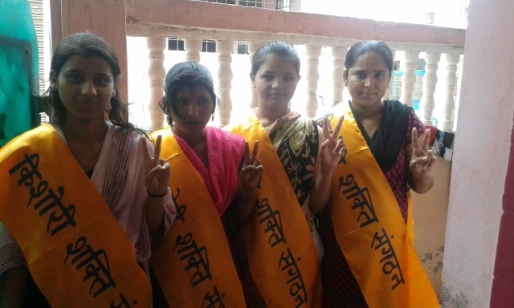 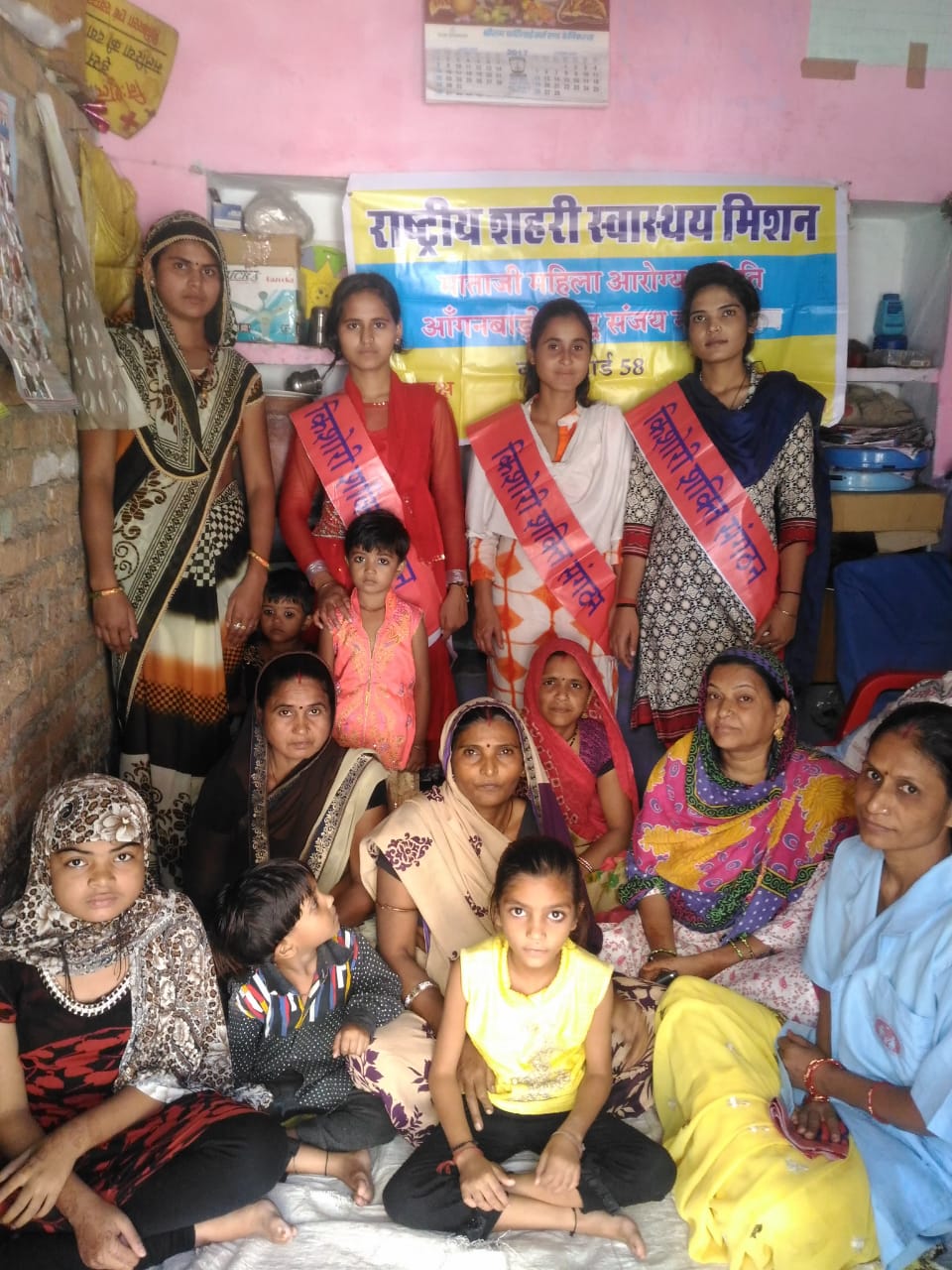 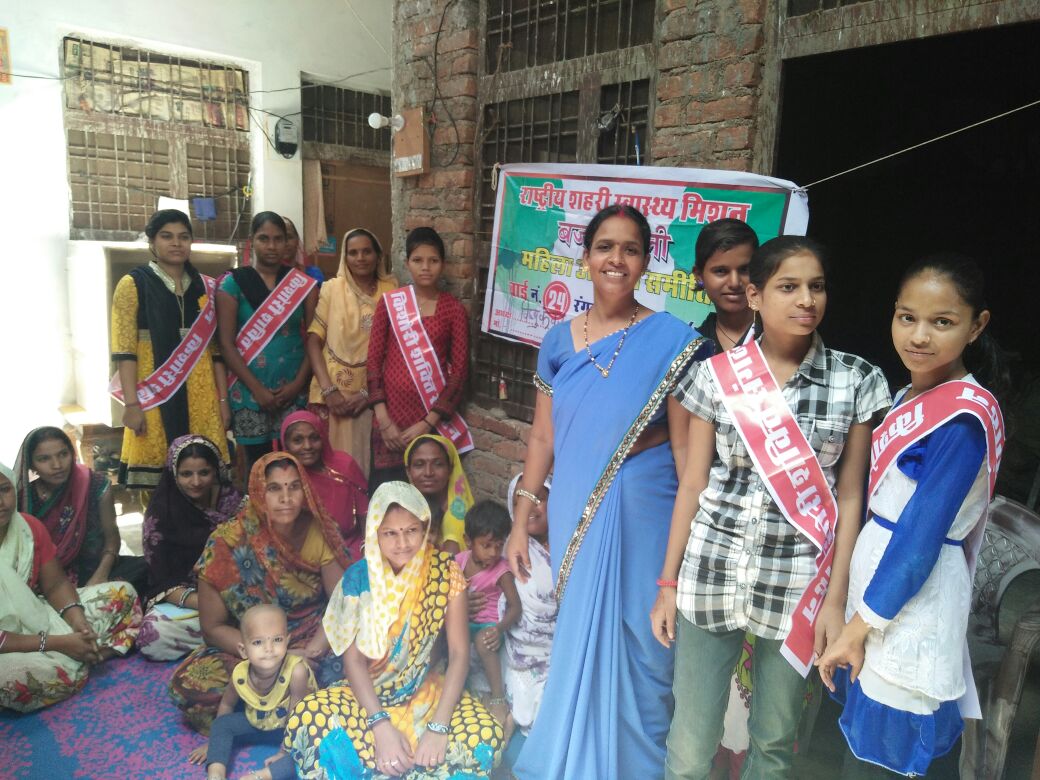 12
‘’SPECIAL AMAVASYA DRIVE’’
To immunize children of labour community, Kota city has introduced  ‘’SPECIAL AMAVASYA DRIVE’’
As labourers do no not go for work on AMAVASYA (New Moon Day), it is best time to immunize their children
MAS members play an important role in spreading awareness among community and mobilizing beneficiaries to the immunization sites.
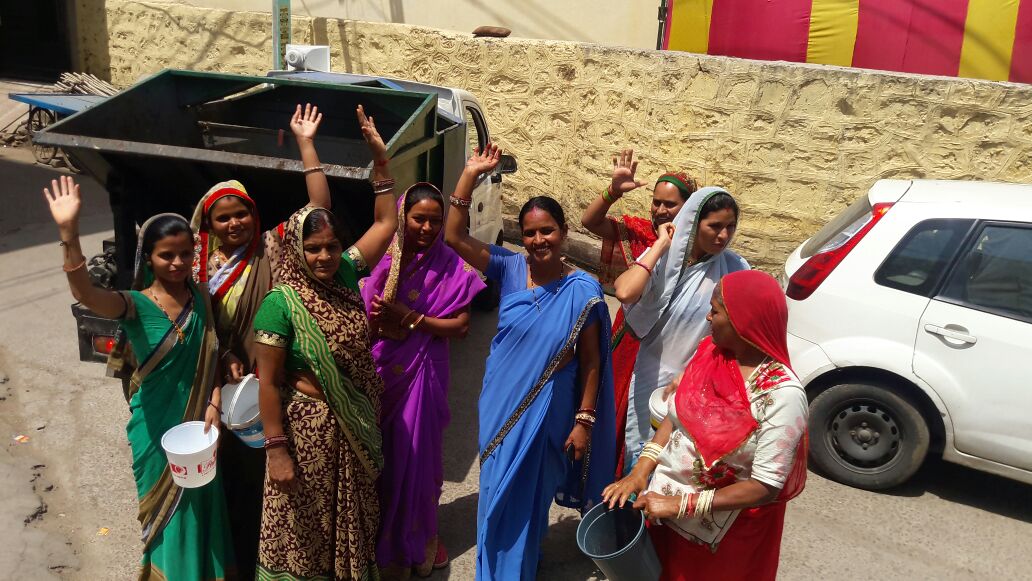 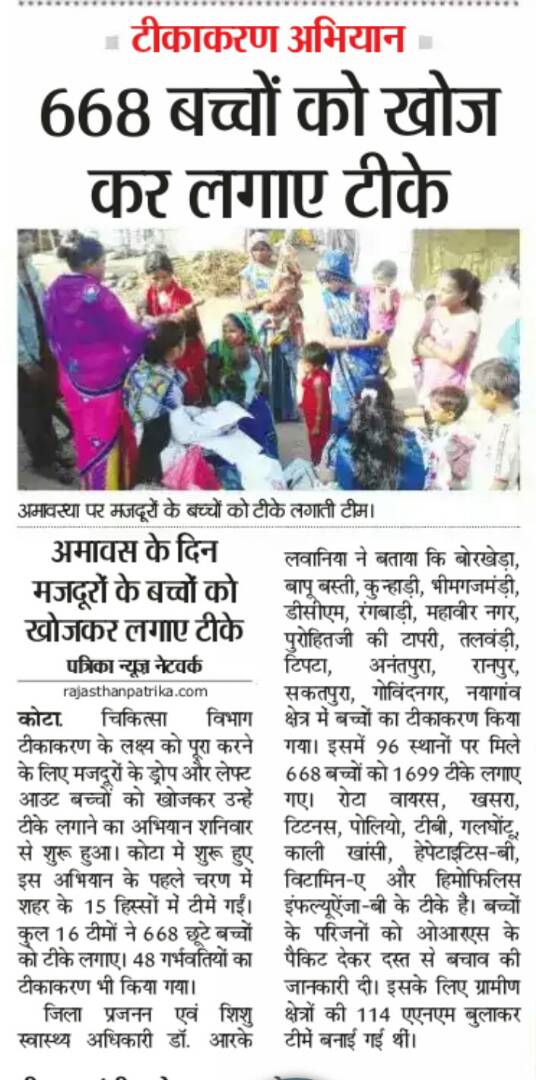 13
‘’SWACHHTA TOLIES’’
Group of 5-6  MAS members from every MAS have formed  a sub-group named as “Swachhta Toli’’, to create awareness  on sanitation .
These groups visit open defecation prone areas on every Saturday morning to create awareness on sanitation & hygiene.
They promote use of individual/community household toilets.
 ‘’SWACHTA TOLIES ‘’ have been instrumental in making slum areas ‘open defecation free’  and are now working for its sustainability. 
These groups are promoting other activities also like - anti larval activities, hand washing practices etc.
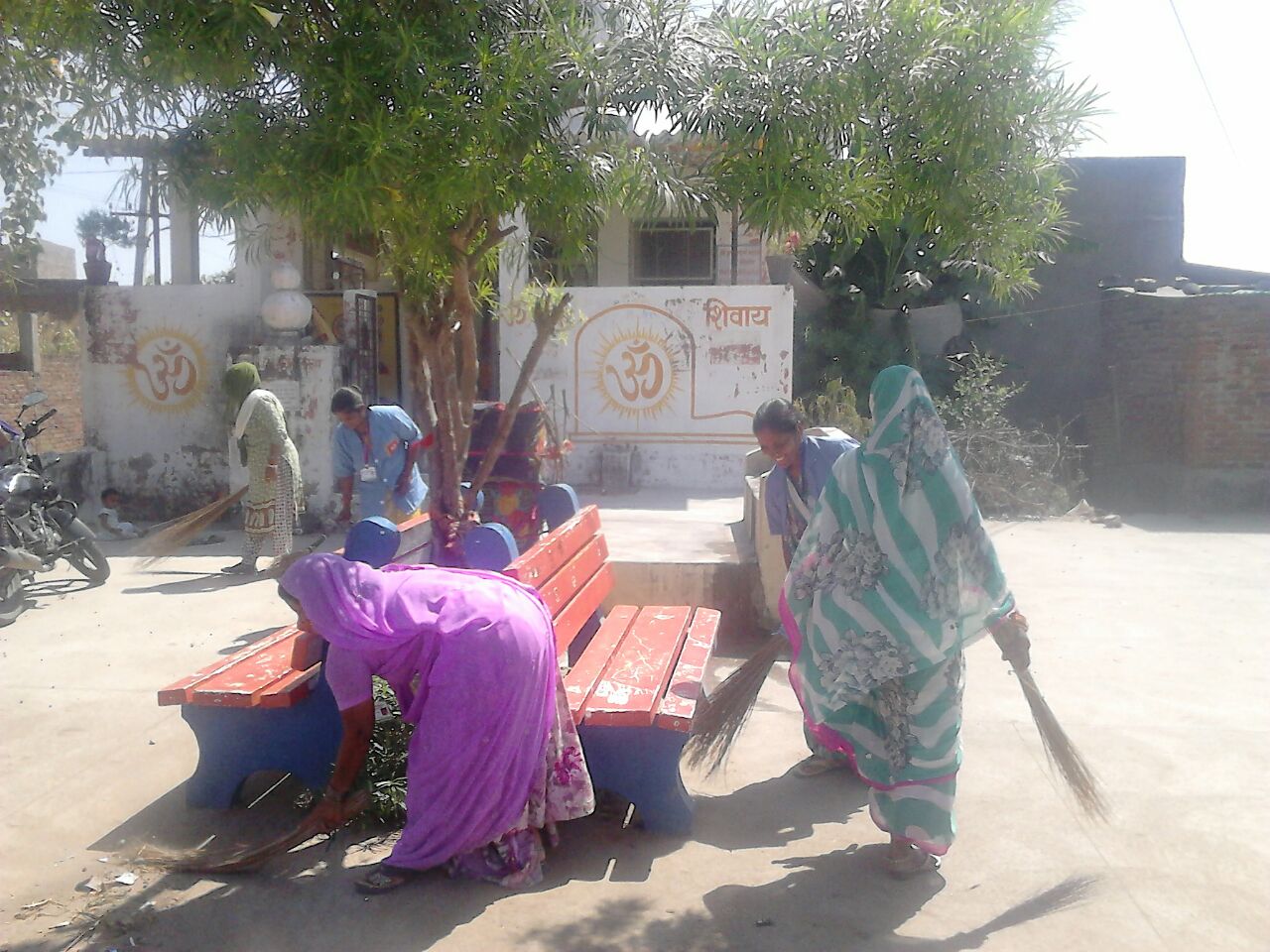 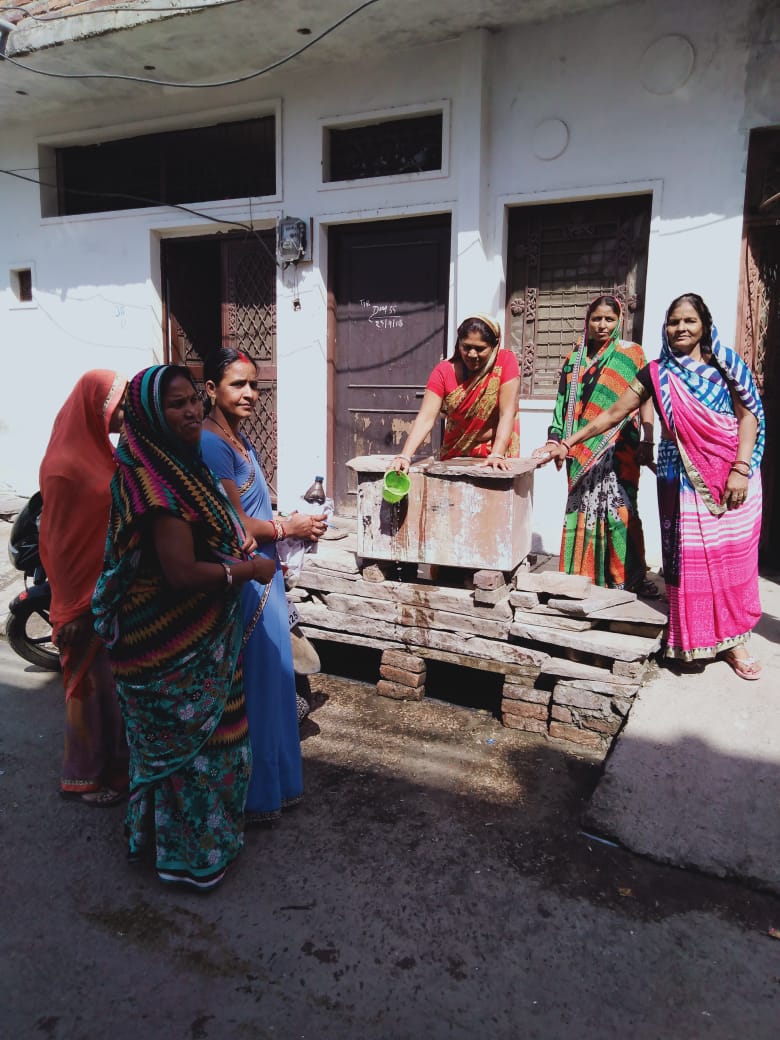 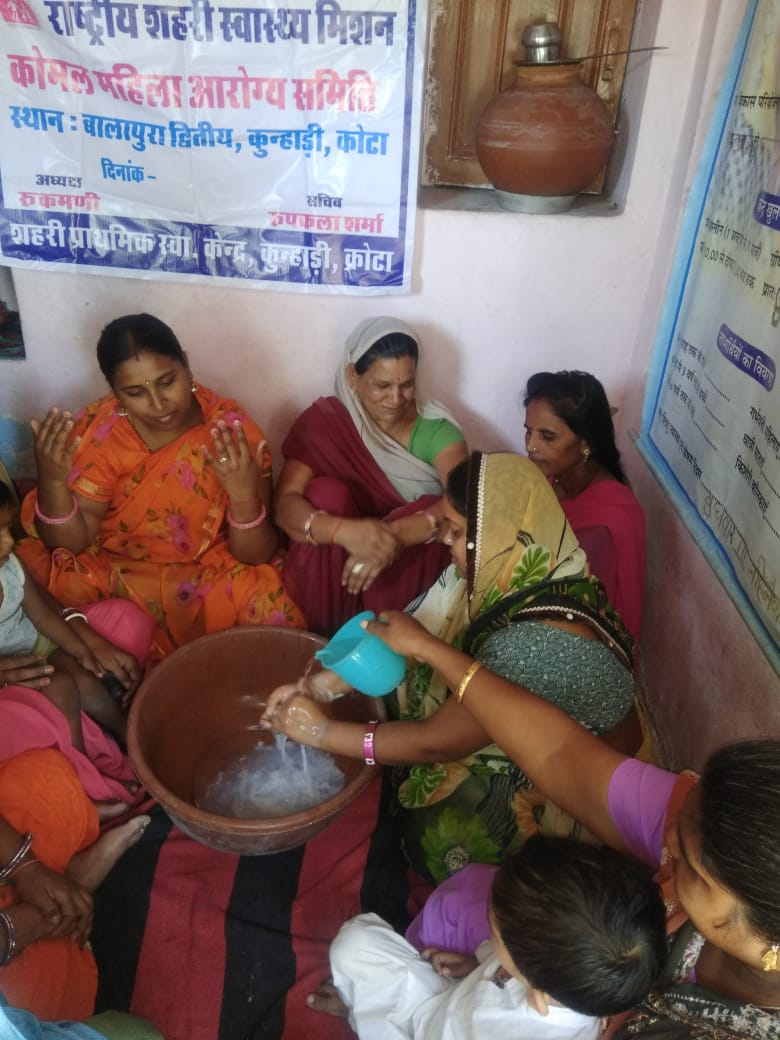 14
MAS & NGOs Collaboration
NUHM has conducted vocational training for MAS members for livelihood opportunities like -  Toilet construction, waste management, environmental friendly (cloth) sanitary napkin making, compost making and stitching with the support of various NGOs like C-FAR, JCI and Swasthya Sewa Sansthan etc.

In collaboration with NGOs, NUHM has conducted radio talk shows, workshops on breastfeeding  practices and Nutrition etc for MAS members.
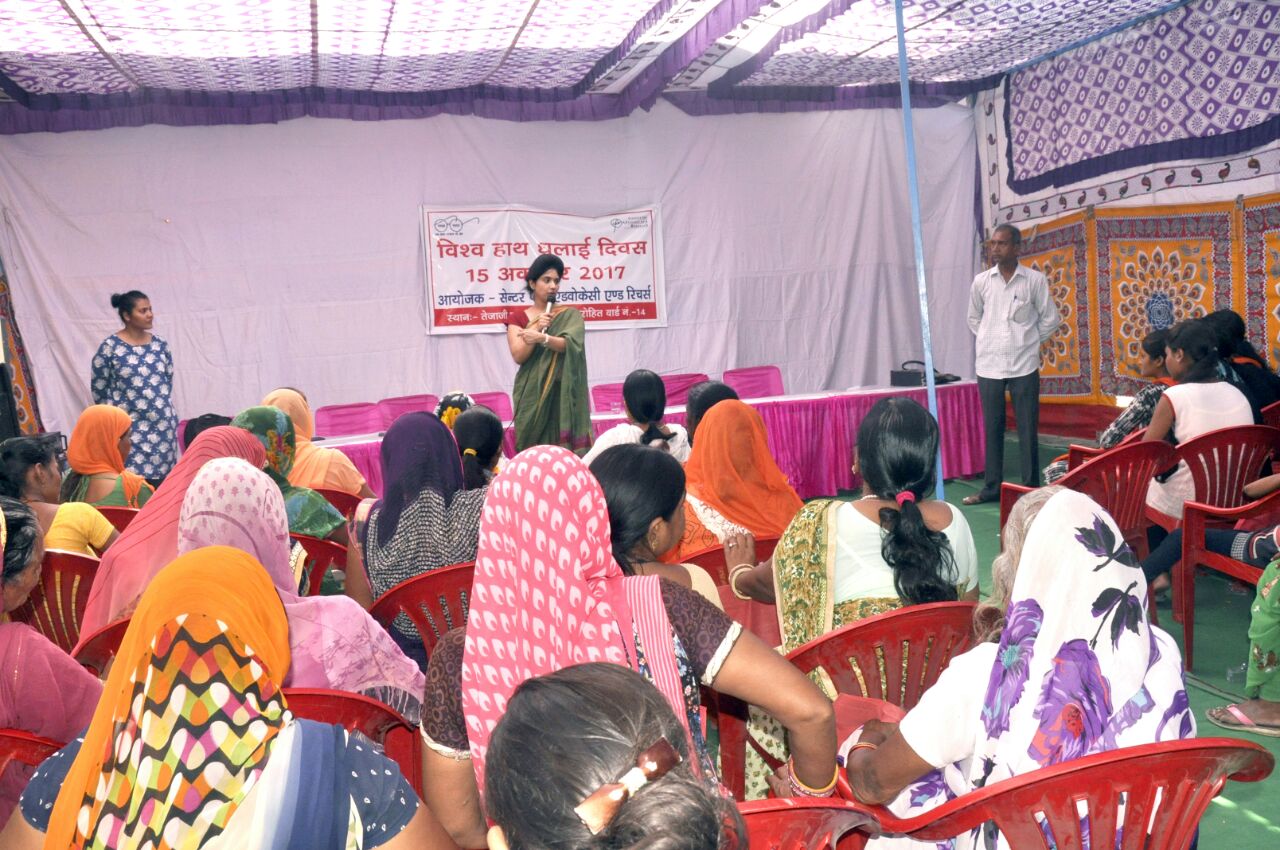 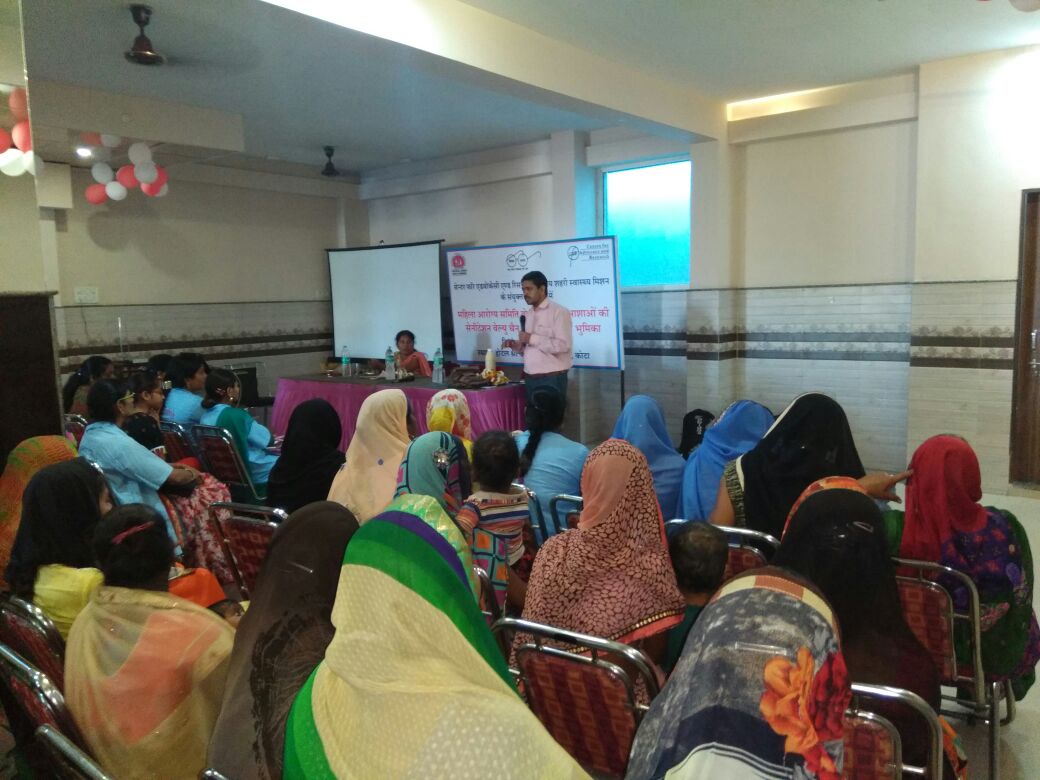 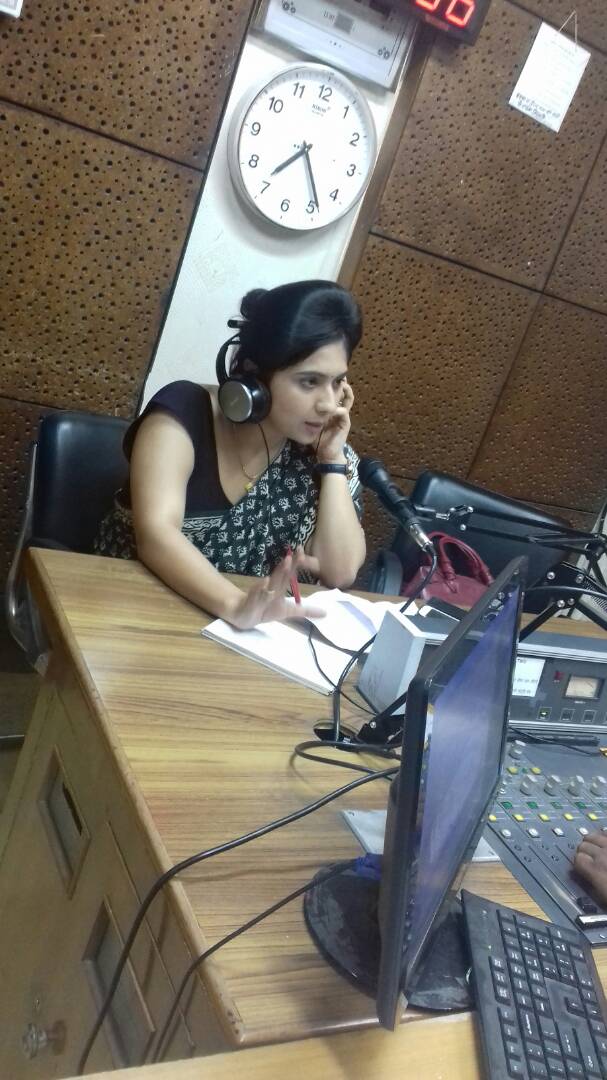 15
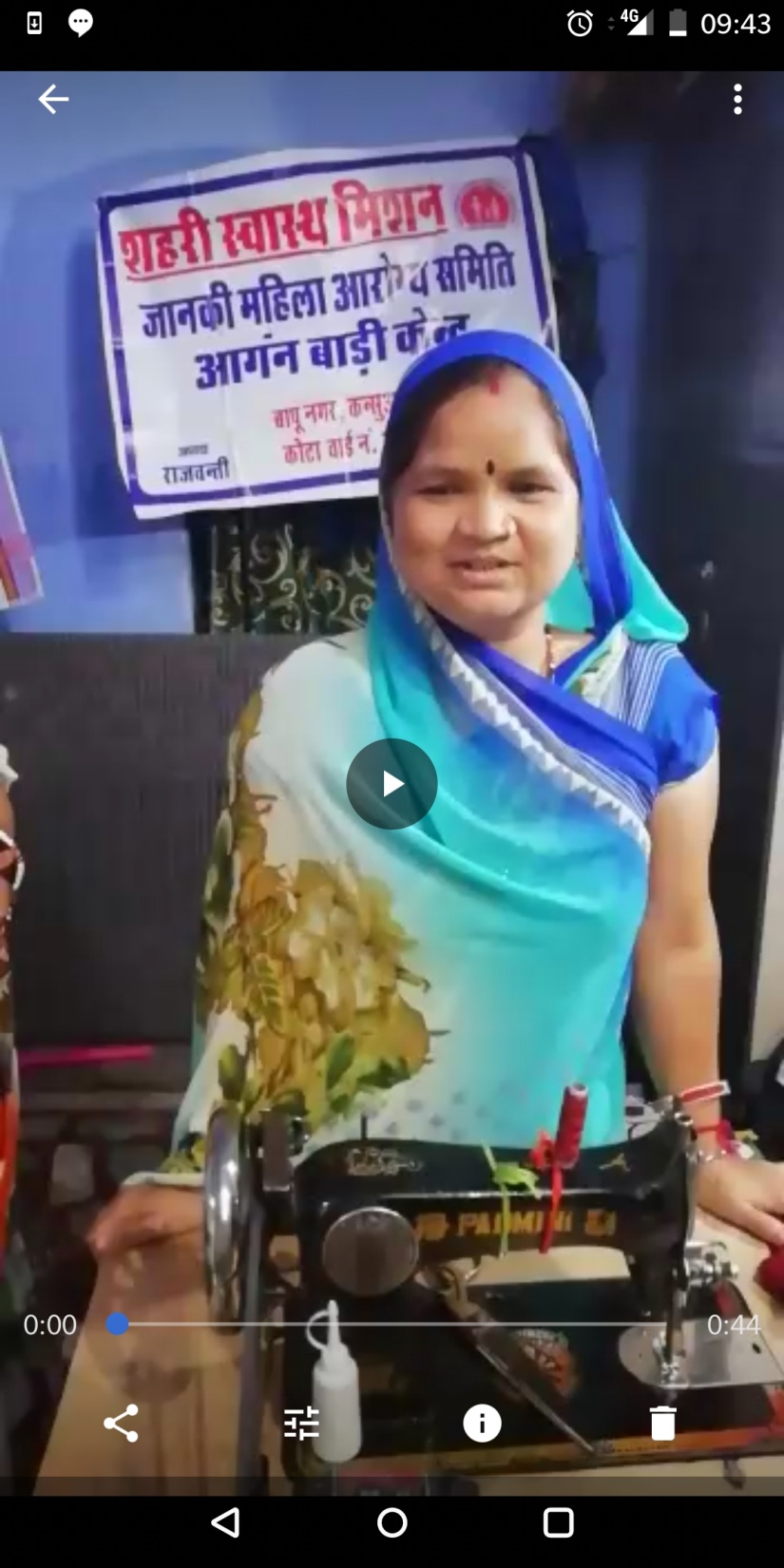 After vocational training, many MAS members have got employed in local factories, manufacturing units etc.

MAS members are selling home made products like compost, pooja items etc  in local fairs, local community & local shopkeepers etc.
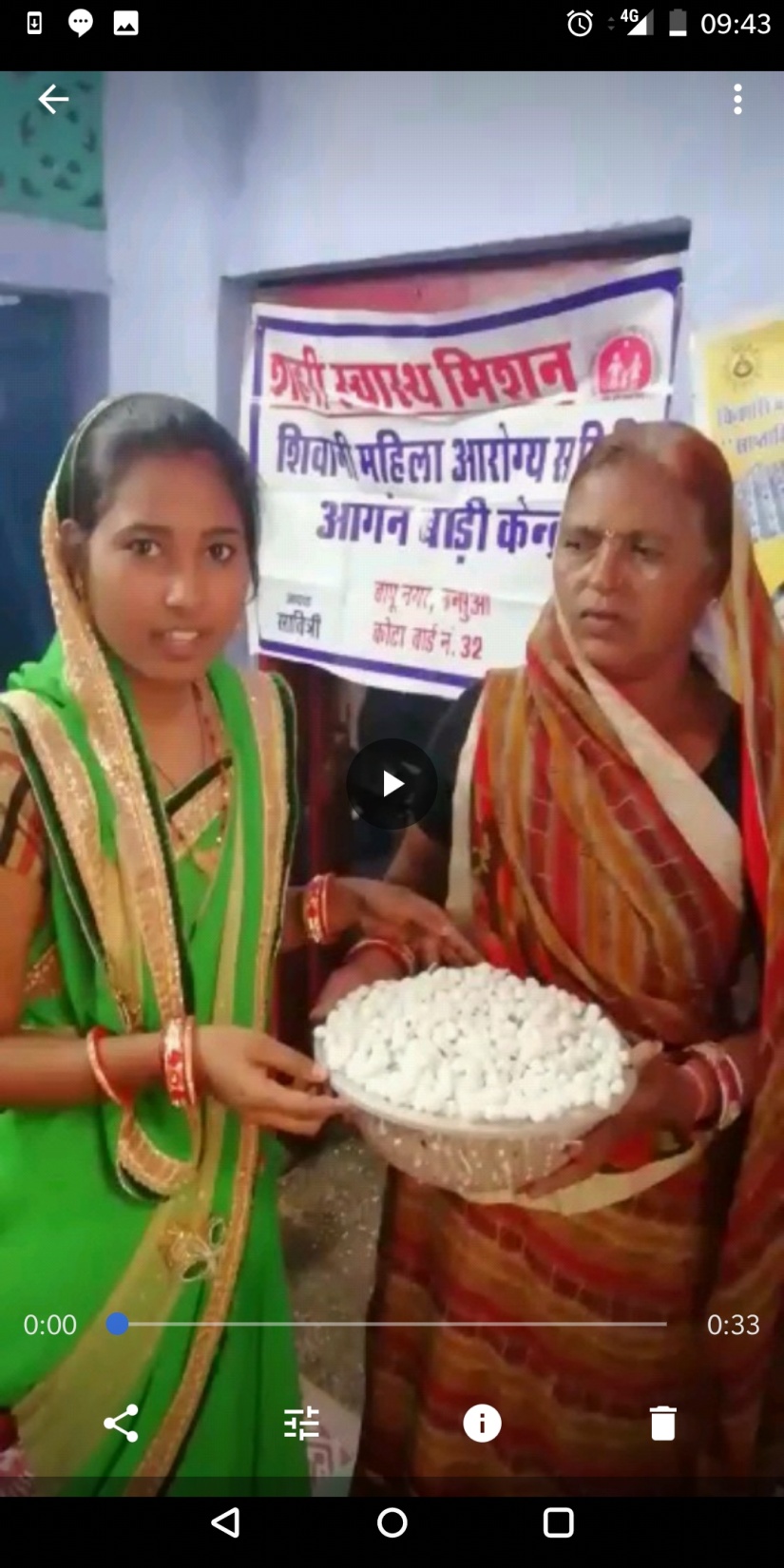 16
Overall Impact of MAS Intervention
MAS became tool of women empowerment (financial independence, social recognition, strengthened demand for health needs etc.)
MAS facilitated the service delivery of front line workers i.e. ASHA, ANM and AWW.
Increased awareness on Health & Sanitation in community as MAS members worked as a change agent in community
Behavioral changes in community
Reach of health services broadened and uptake of public health services has increased
Increased community participation in implementation of health programs.
Community participation in monitoring and planning.
17
Lessons learnt/ take-aways
Factors attributed to the success of MAS :
Willingness and concern of administration
Coordinated efforts of all front line workers
 Synergetic convergence with other line departments like ICDS, ULBs etc.
 Social recognition of MAS and its members
 Active involvement of community ensured through trainings & orientations and continuous hand-holding
 Effective supervision of field activities by NUHM staff
Effective collaboration with NGOs and civil society bodies
Potent use of effective IEC
Effective utilization of untied fund
18
The key is to ignite the community through effective engagement 
and 
involving beneficiaries in planning and delivery of health services.
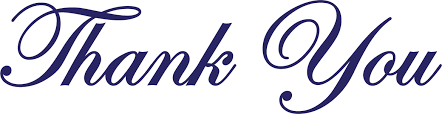 19